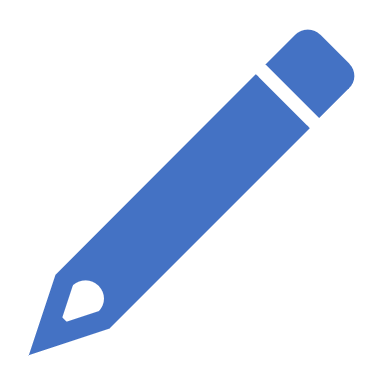 Final paper writing
Step 1: Read the question
It concerns some historical events, processes, claims… and asks you to provide a logical explanation for why they happened the way they did.
You are asked to evaluate and discuss it. In either case the task is the same: 
understand a hypothesis about the events
then discuss how well it fits with the available evidence.
Example: ‘Soviet gender policies had a critical impact on other Eastern European countries. Pick a case and discuss.’
or
‘Despite a large number of women being economically independent, why were the patriarchal structures not broken?’
Step 2: Choose an explanation
Decide why you think what happened (or decide whether you believe the given explanation, and why). 
Say it out loud, to a friend, or to the wall if you're shy.

Example: 	Did Stalinism mean retreat in gender policies? Discuss.
Think about all social, cultural and economic changes brought by Stalinism
Think about continuity, and whether it was really that much different
Think about arguments pro and against
Step 3: Divide your paper into sections
For a short paper, you will usually find yourself with between three and five logical groupings of arguments.

Example: Did Stalinism mean retreat in gender policies? Discuss.
Introduction
What is your argument
How are you going to sustain it
Body
Changes in legislation
Changes in propaganda
New employment opportunities
Repression of non-heteronormative sexualities
Conclusion
Summarise your argument
Step 4: State the claim
Simply state the claim you are making in each section of the essay. For each section, you will be proving one claim; 
say this claim out loud, and write it down.
claims are not obvious, and must be proved, even though some of them were taken directly from the reading
Step 5: Decide why you believe each claim
Find specific reasons which prove each point and list them briefly underneath your claim
Use the literature!
Step 6: The Introduction
This can be from 1 to 3 paragraphs long, and should briefly state both the question and your answer. 
If background information or term definition is essential to your argument, it belongs in the introduction as well. 
In any case you must include your simply stated thesis and your skeleton for the essay.
Example: Stakhanovism opened vast opportunities for men and women, discuss.
Step 7: The Body
The body will have as many sections as you divided your thesis into; in a short paper each section will comprise between 2 and 3 or 4 paragraphs, depending on the number of sections you outlined.
Typically, each section should begin with the claim it will discuss. The rest of the section will be you writing as simply as possible why you believe that claim. 
any claim that will not be based on specific data should usually be backed up by footnotes specifying where you got the information that led you to believe it. 
However you choose to base your claim on evidence, you must include the reasoning behind the claim.
Do my arguments have to explain everything? No. 
There is no "right" or "wrong answer”, only "plausible and well-supported" or "unlikely and unproven" answers.
Step 8: The Conclusion
The easiest method is to recount in a simple way how you have proved what your introduction said you would prove.
Revise and Edit!
Talk with your friends
Revise your draft
Evaluate if it makes sense
Proofread
Final tips
Be concise, write in simple language
Avoid colloquial language and cliches
Make clear why you believe that a certain thesis either fits or does not fit the evidence.
be honest
If you believe that a given explanation is right in some places, but wrong in others, go ahead and say that.
There is no secret reason why things happened, and your task is not to try to invent one; you are just trying to make sense of what happened.